CRM for EIRENE simulations of EU-DEMO detachment
D. Borodin, F. Cianfrani
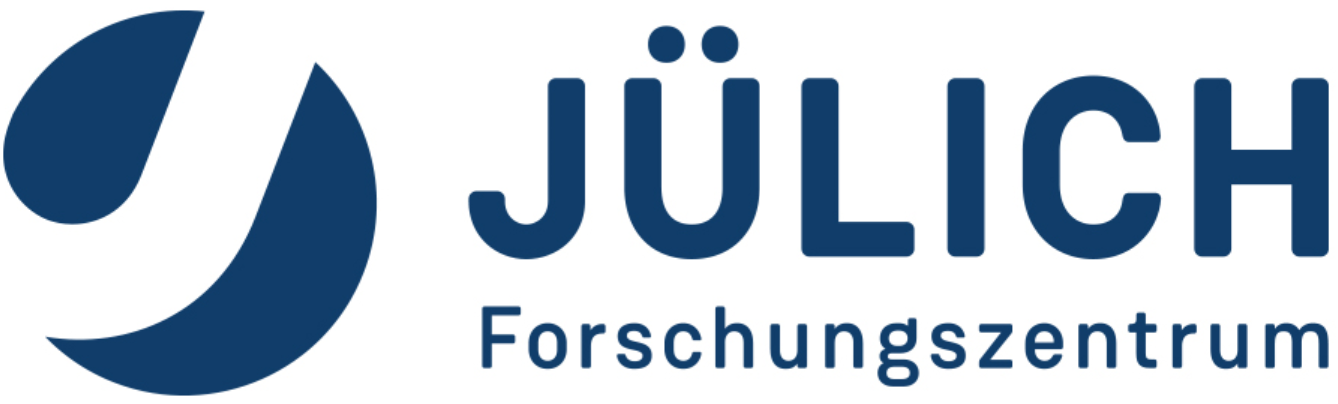 INTRODUCTION
Detached plasma divertor: plasma temperature below 10eV atomic and molecular (A&M) reactions
CRM: list of particles/reactions: balance equations  equilibrium btw plasma A&M species
YACORA: solver+ established database [1]   CRM in tokamaks
EIRENE: Monte-Carlo transport solver + CRM
AIM:
Interchange btw YACORA and EIRENE to provide CRM for detachment control modelling
EU-DEMO
JET
This work:
CRM with molecular source  main reactions in 
molecular source from simulations  transport
COLLISIONAL-RADIATIVE MODEL
Particle species
H+, H, H2+,H2
H+, e sinks (reservoirs)
Molecular source:
Reference value      


Plasma parameters:
Fixed electron and ion densities:
  
          ne = ni = 1019m-3 for              [1]  
         
          ne = ni = 1021m-3 for                        [2]
         
Temperature:  Te = Ti = 0.2÷30eV.
JET
EU-DEMO
[1] M Groth et al. 2013 Nucl. Fusion 53 093016          [2] F Subba et al. 2020 Nucl. Fusion 61 106013
COLLISIONAL-RADIATIVE MODEL: results
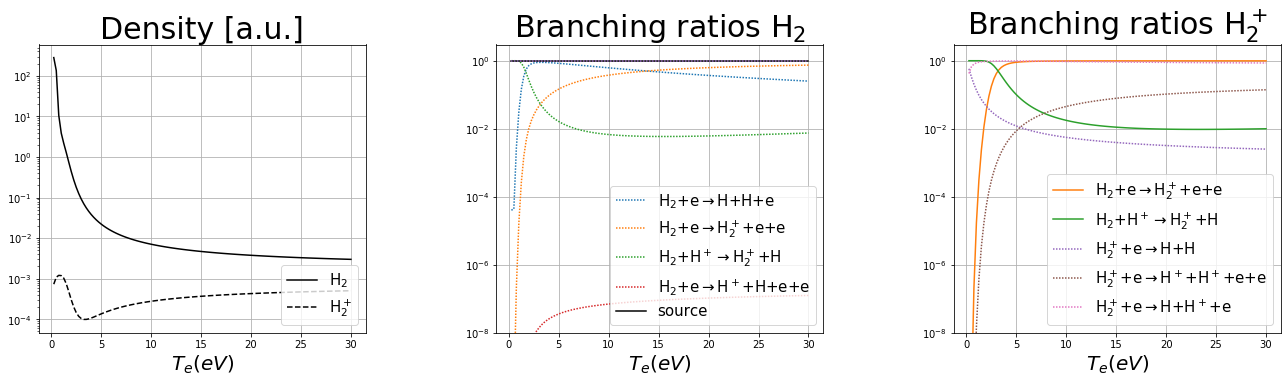 JET
YACORA solver
H2+ density peak
large H2 density
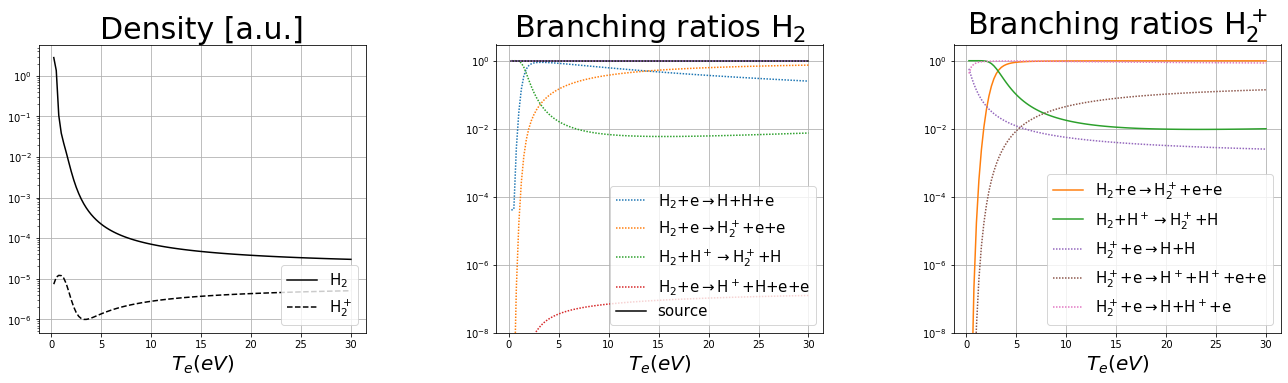 EU-DEMO
COLLISIONAL-RADIATIVE MODEL: results
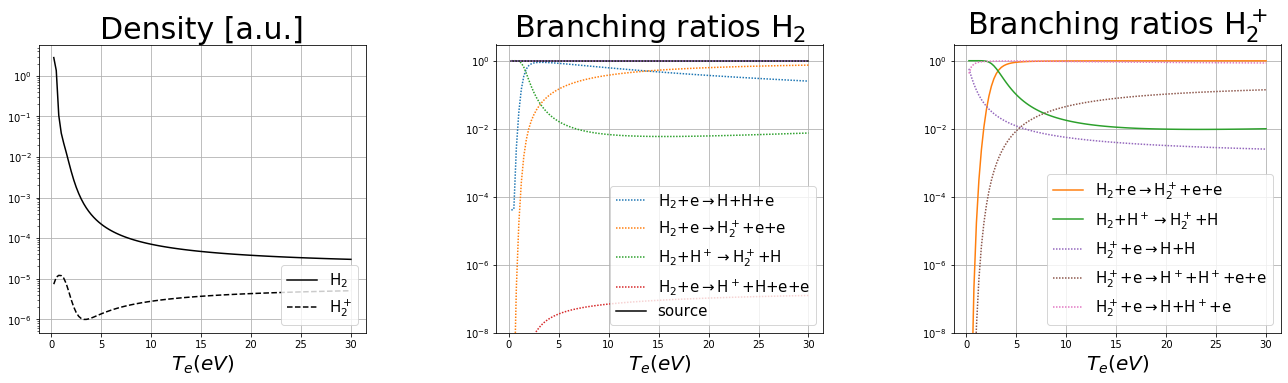 EU-DEMO
low temperature (T < 2eV)   leading reaction chains:
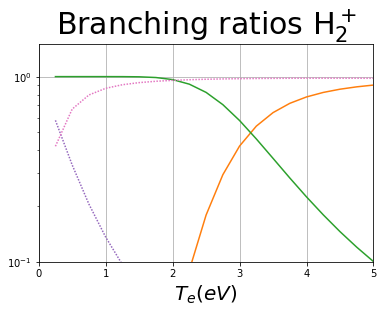 MAD
H2+H+→ H2++H             H2++e → H+H++e
MAR/MAD competition at very low temperature
H2+H+→ H2++H              H2++e → H+H
MAR
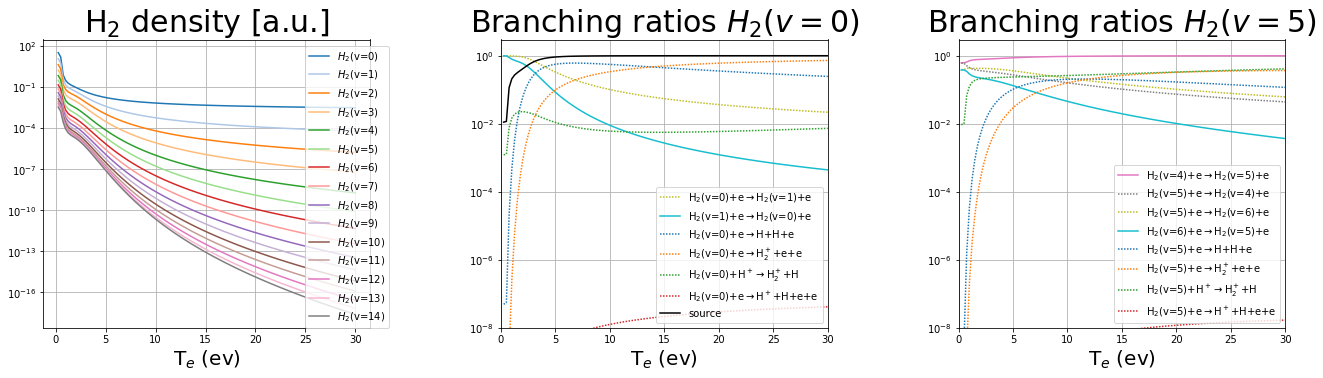 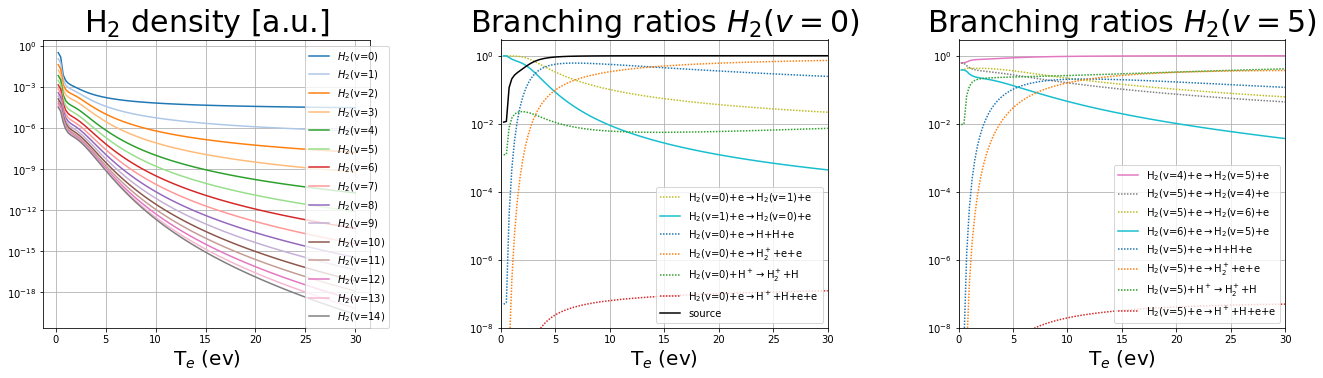 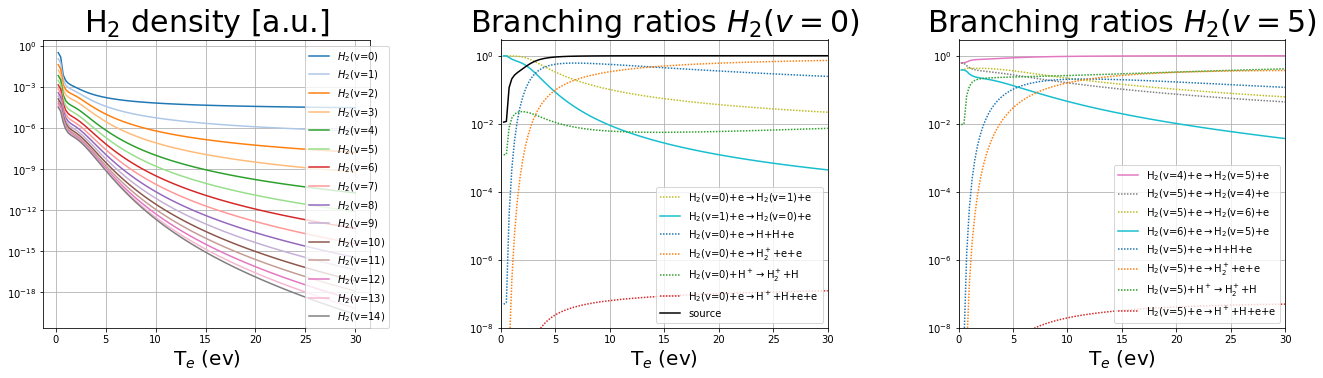 VIBRATIONALLY RESOLVED CRM
vibrationally resolved molecular states H2(v) (v=0 ..14) with electron-induced ladder-like trans  H2(v) + e → H2(v±1) + e    rates H2vibr
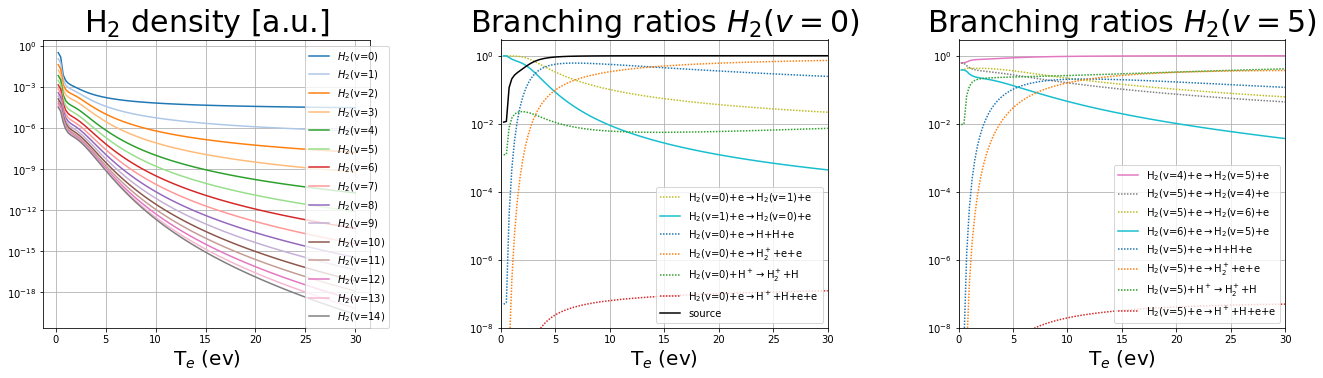 EU-DEMO
vibrational transitions are the main reaction channels at low temperatures
MOLECULAR TRANSPORT
molecule density scales linearly with the source  effective source term
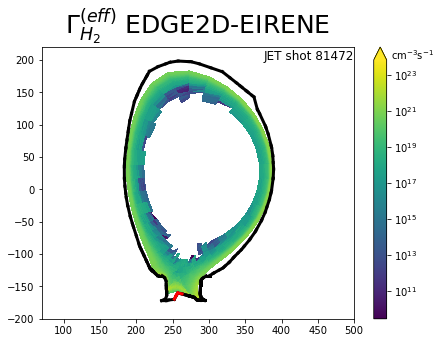 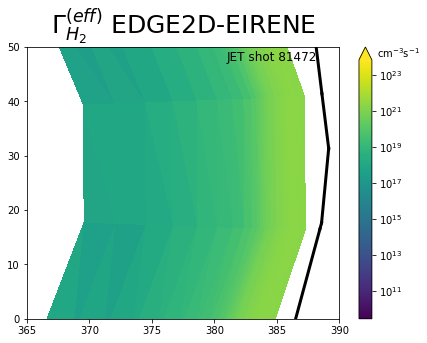 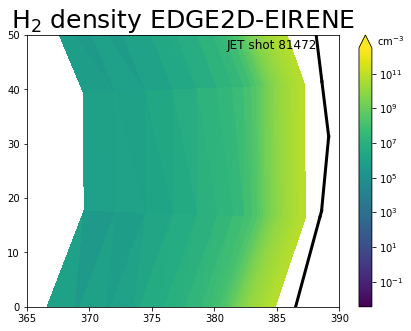 JET
up-stream region: substantial overlap effective source and density
Gas puffing
MOLECULAR TRANSPORT
molecule density scales linearly with the source  effective source term
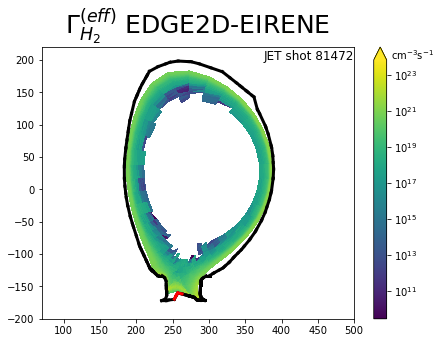 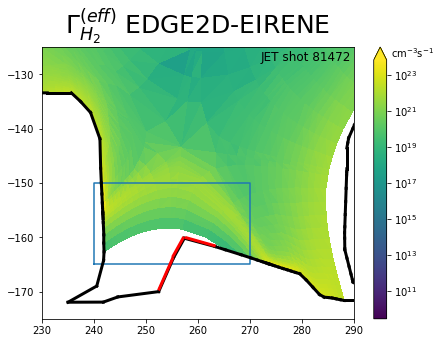 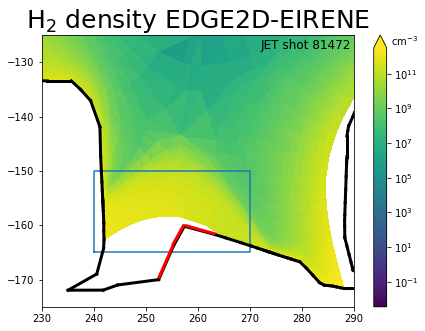 JET
divertor region: discrepancy  novel physical conditions (dominance of CX reactions at low temperature)
Gas puffing
CONCLUSIONS
CRM for A&M reactions in 


1) it captures game-changing branching difference in dependence of plasma temperature for various reaction contributions (MAD vs MAR, vibrational trans vs dissociation/ionization)

2) the molecular source (D2 influx) is introduced and a way to related it with EDGE2D-EIRENE runs including transport in divertor is demonstrated

3) it is staged for both standalone use (as presented) and for intergration into EIRENE for detachment control analysis

4) an extension to include isotope effect and electronic excitations for computing spectroscopic emission (opacity) is foreseen.
Thanks for the attention!